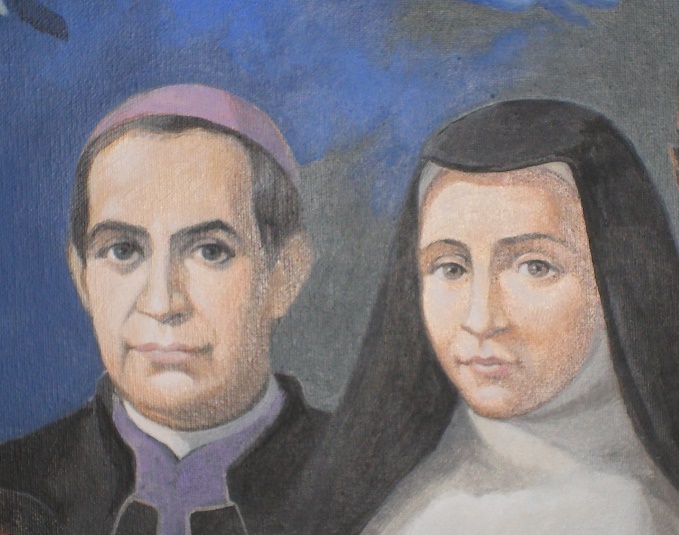 Síntesis encuentro 7 de noviembre 2020
Hacia la casa común fraternidad y sororidad mundial
Con Claret y París
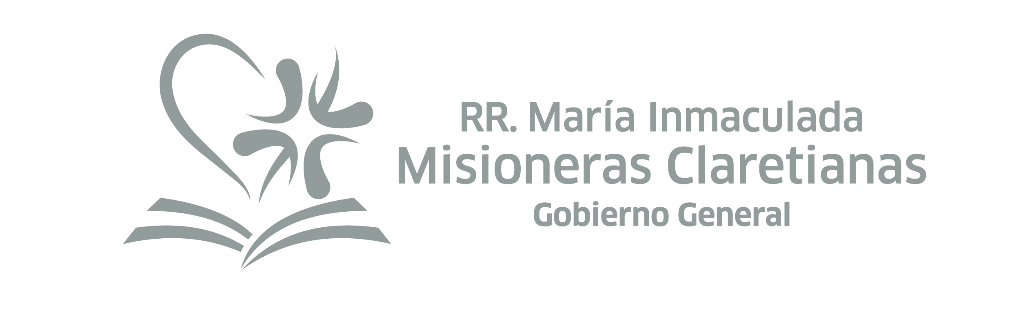 28 de noviembre 2020
Recordando                   objetivos
…Hacia una lectura profética de nuestra vocación         misionera a partir de Laudato SI’ y Fratelli tutti...
Una fuerte invitación a ponernos en actitud de discernimiento delante de la realidad de hoy, para ir descubriendo los signos del Espíritu que nos interpelan, y encontrar respuestas desde el carisma.
Todos somos responsables de…
colaborar activamente en la obra del Espíritu
Tres momentos de reflexión
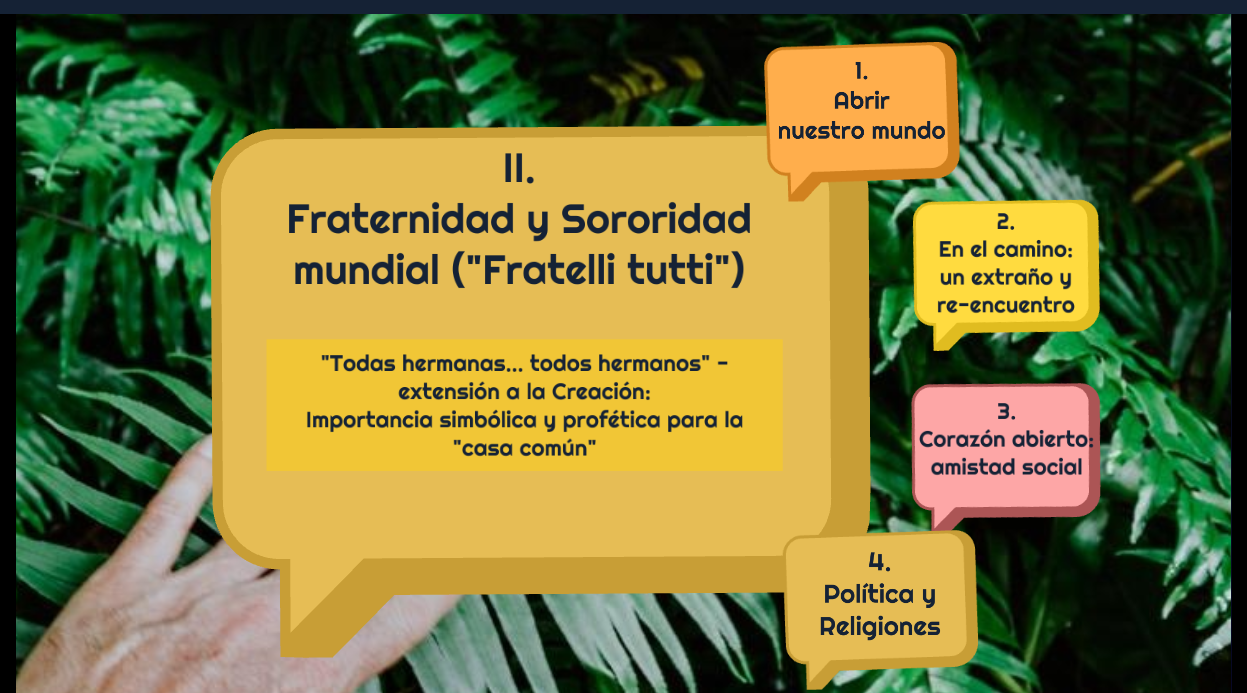 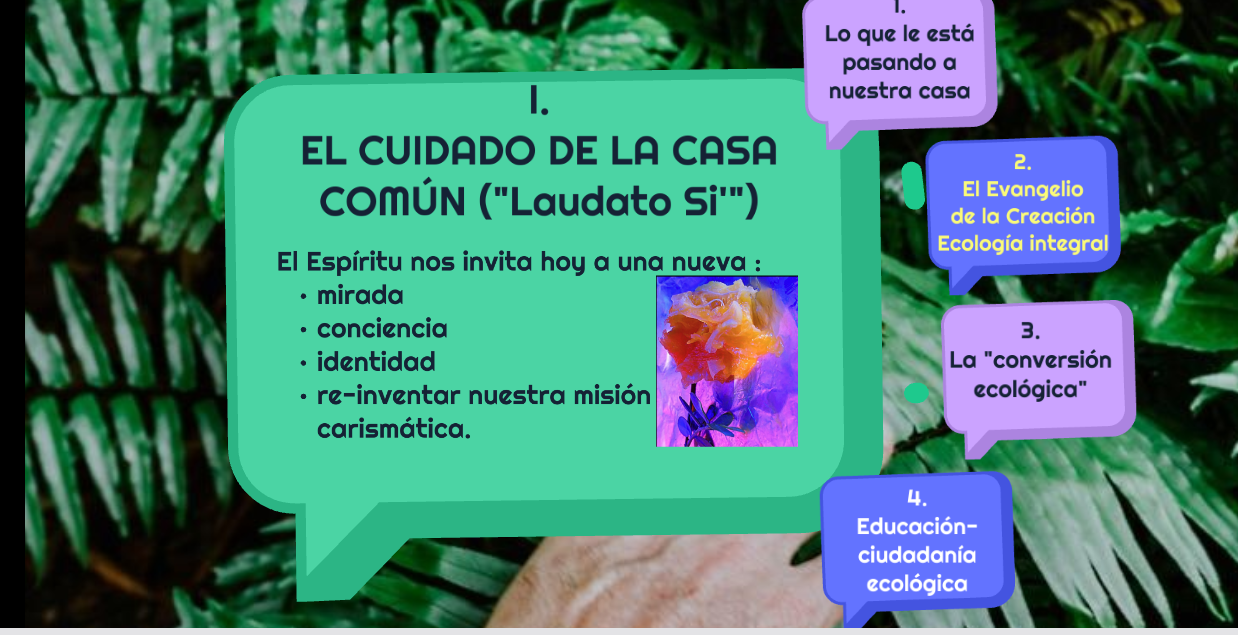 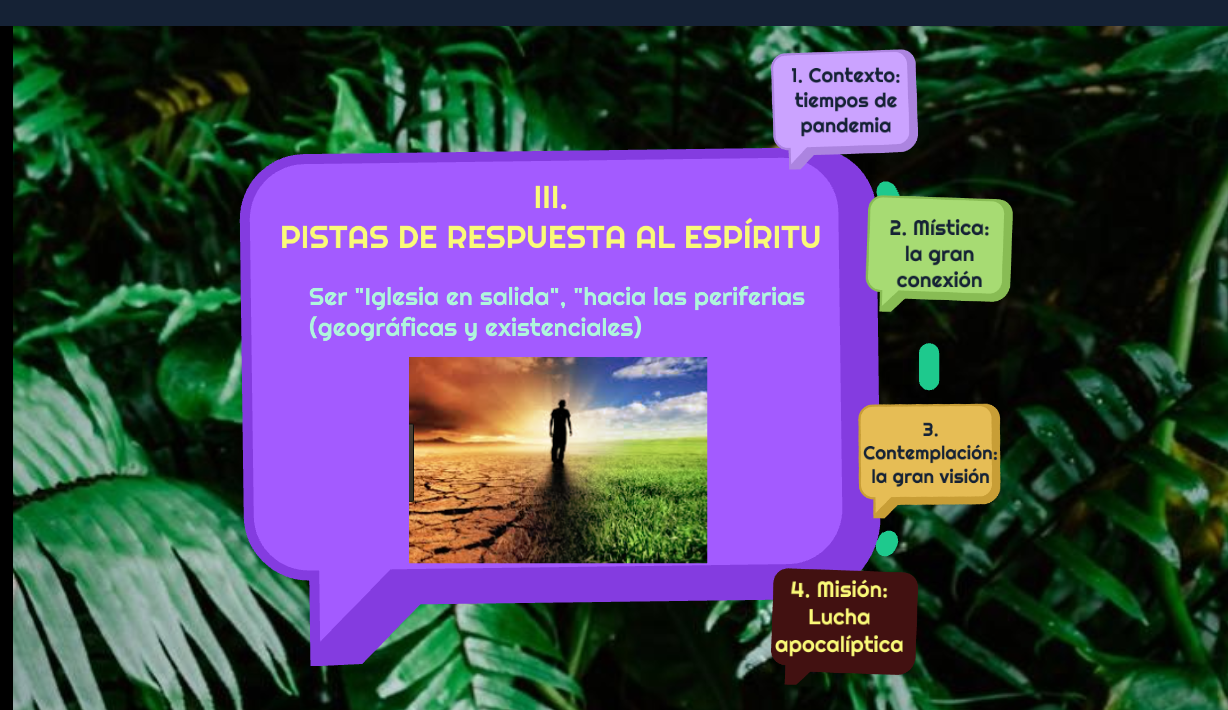 Una conversión ecológica integral desde la interconexión
Laudato SI’
Habitar la casa común desde la condición de hermanos y hermanas sin fronteras
Fratelli tutti
Se necesitan corazones, manos y mentes abiertas…
Cultivar la  actitud mística, contemplativa y misionera
Pistas de respuestas
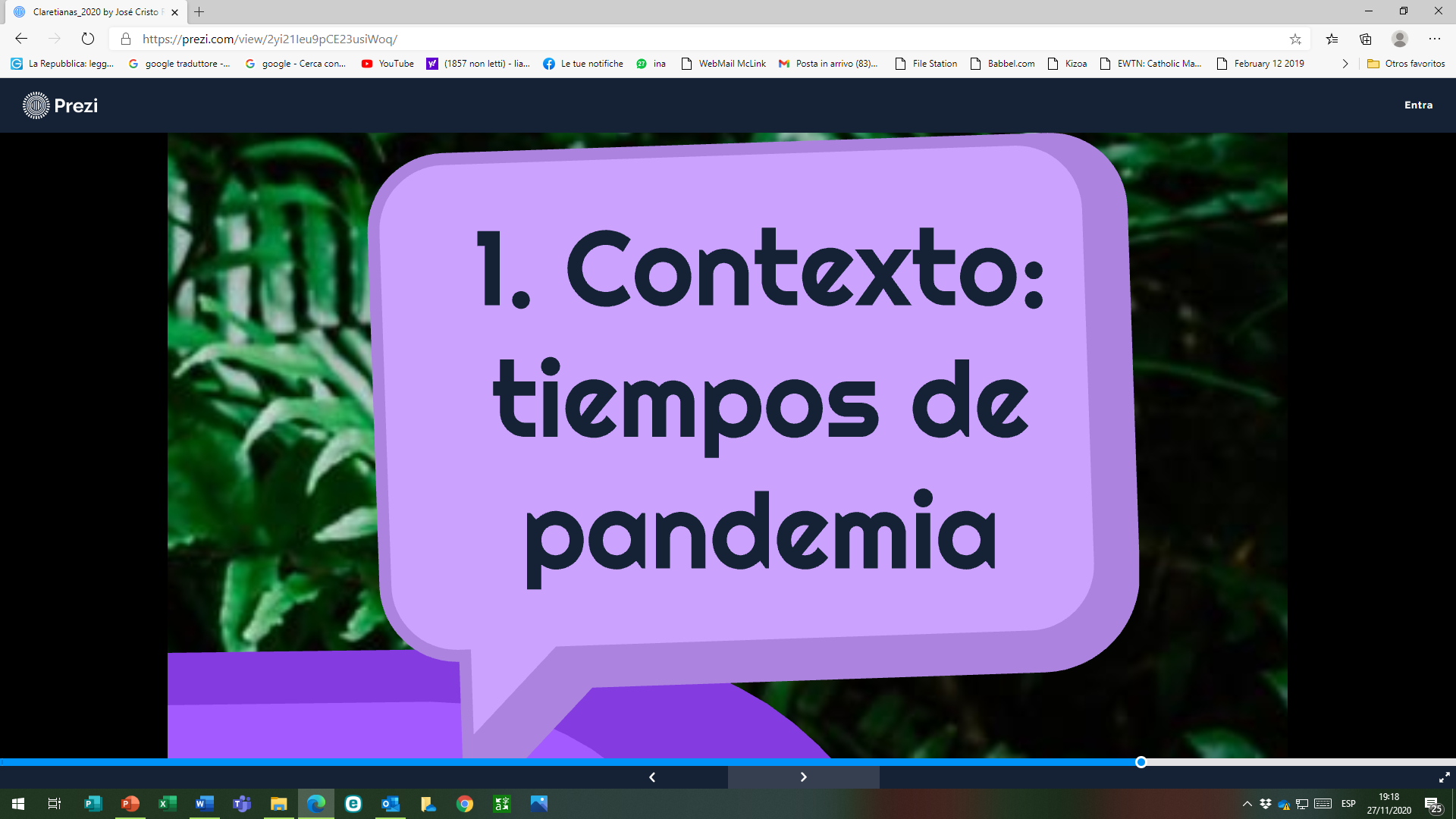 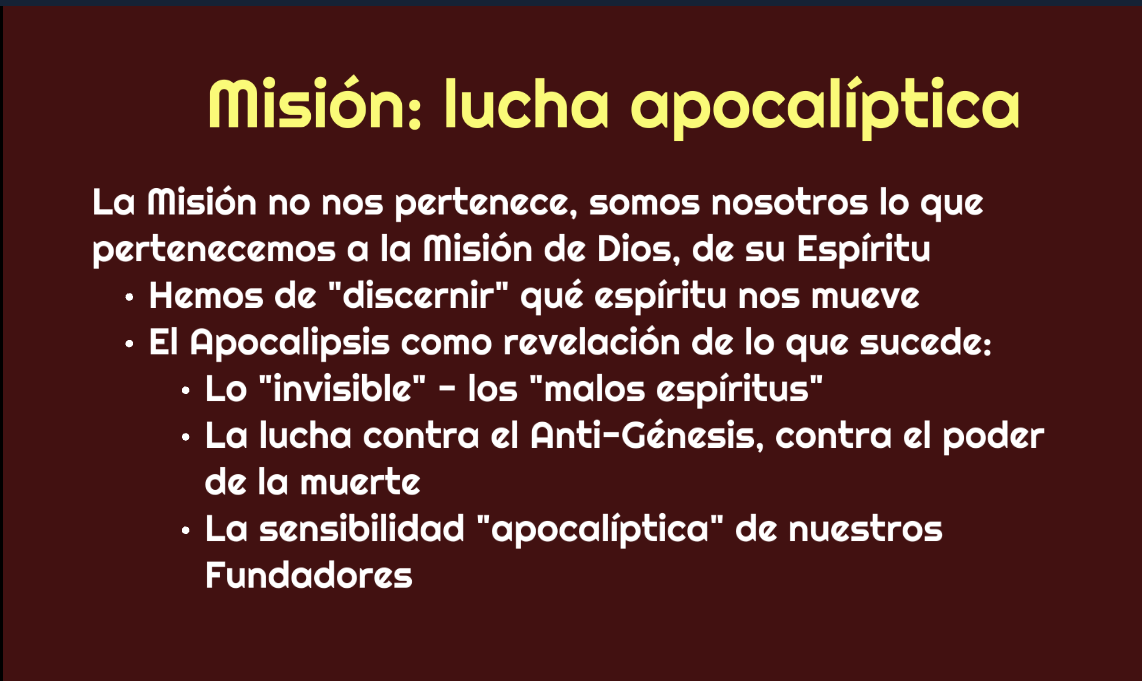 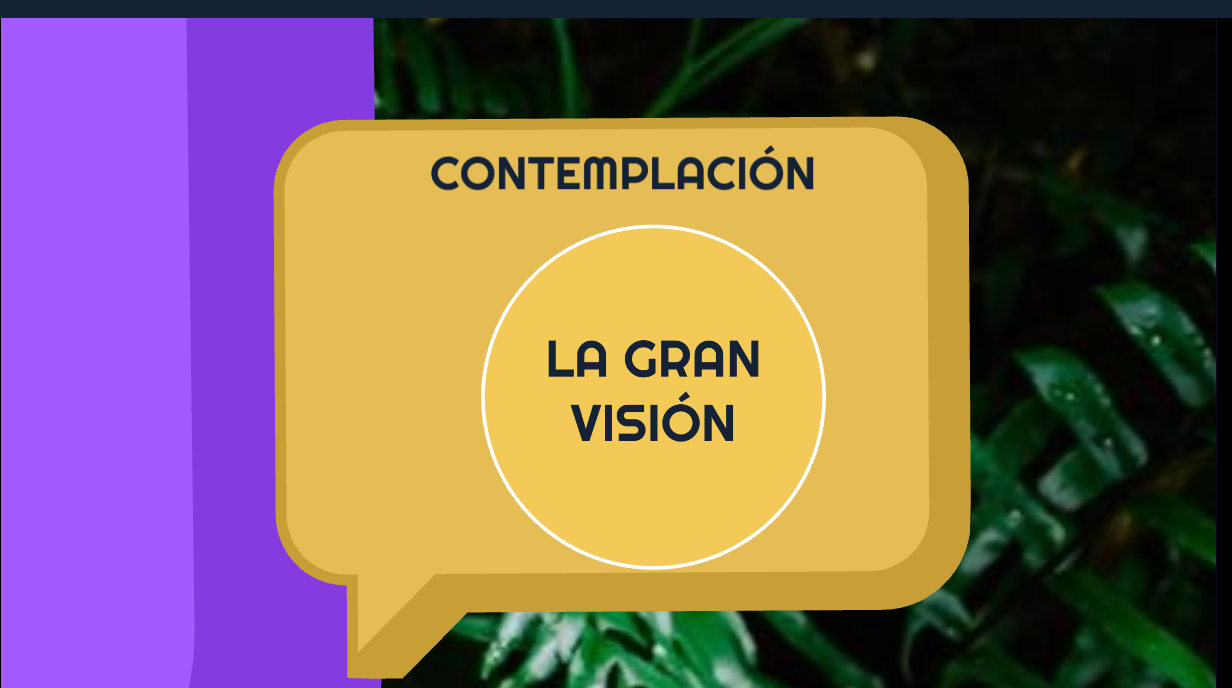 Es el Espíritu que nos…
guía e Ilumina en el discernimiento y lucha contra las diversas formas del mal;
nos invita a ser profetas en nuestro hoy como lo fueron Claret y París.
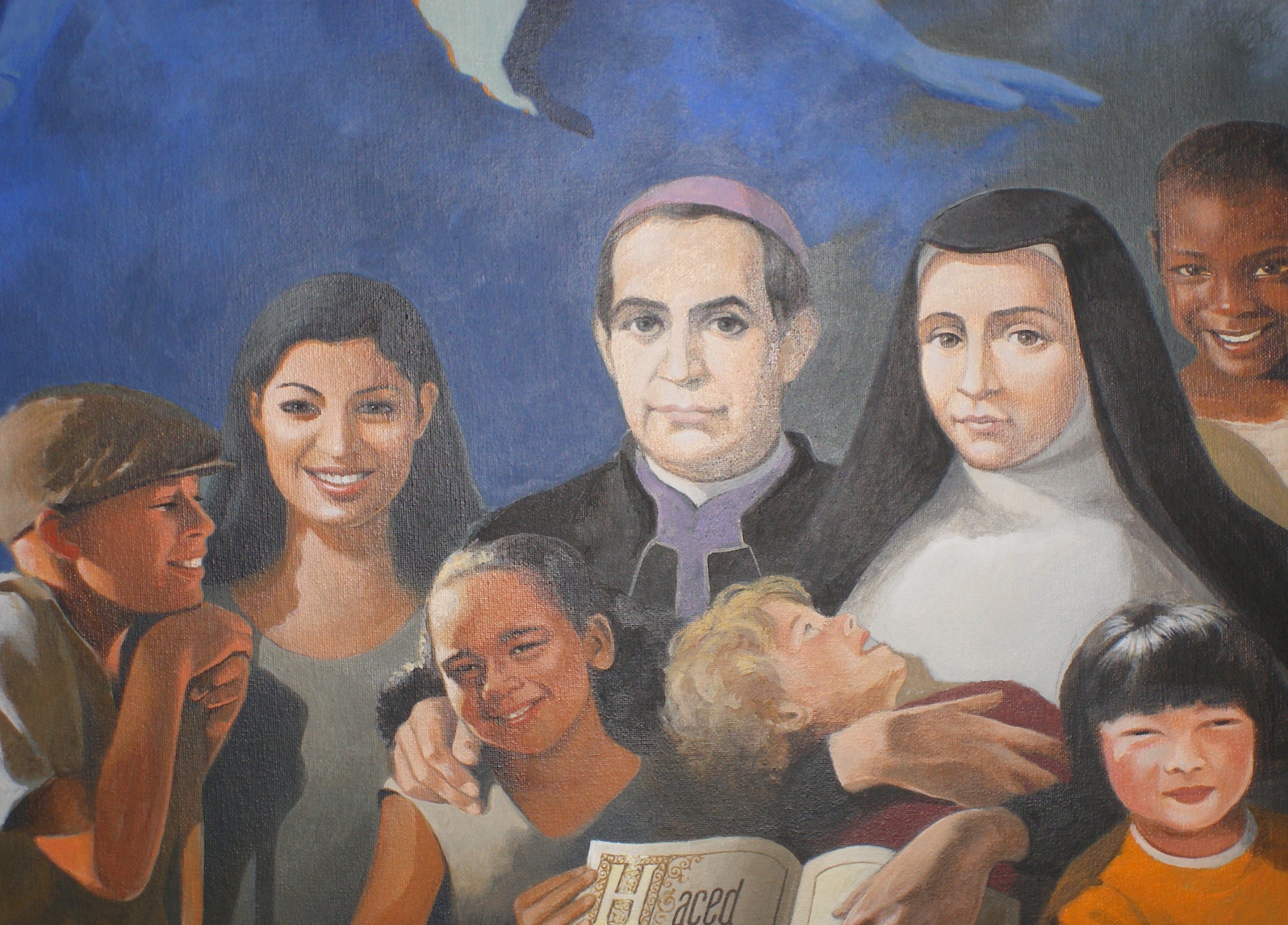 Estamos llamados a ser instrumentos del Padre Dios como lo fueron 
Claret y París, para que nuestro planeta sea lo que Él soñó al crearlo 
y responda a su proyecto de paz, belleza y plenitud» (LS 53)